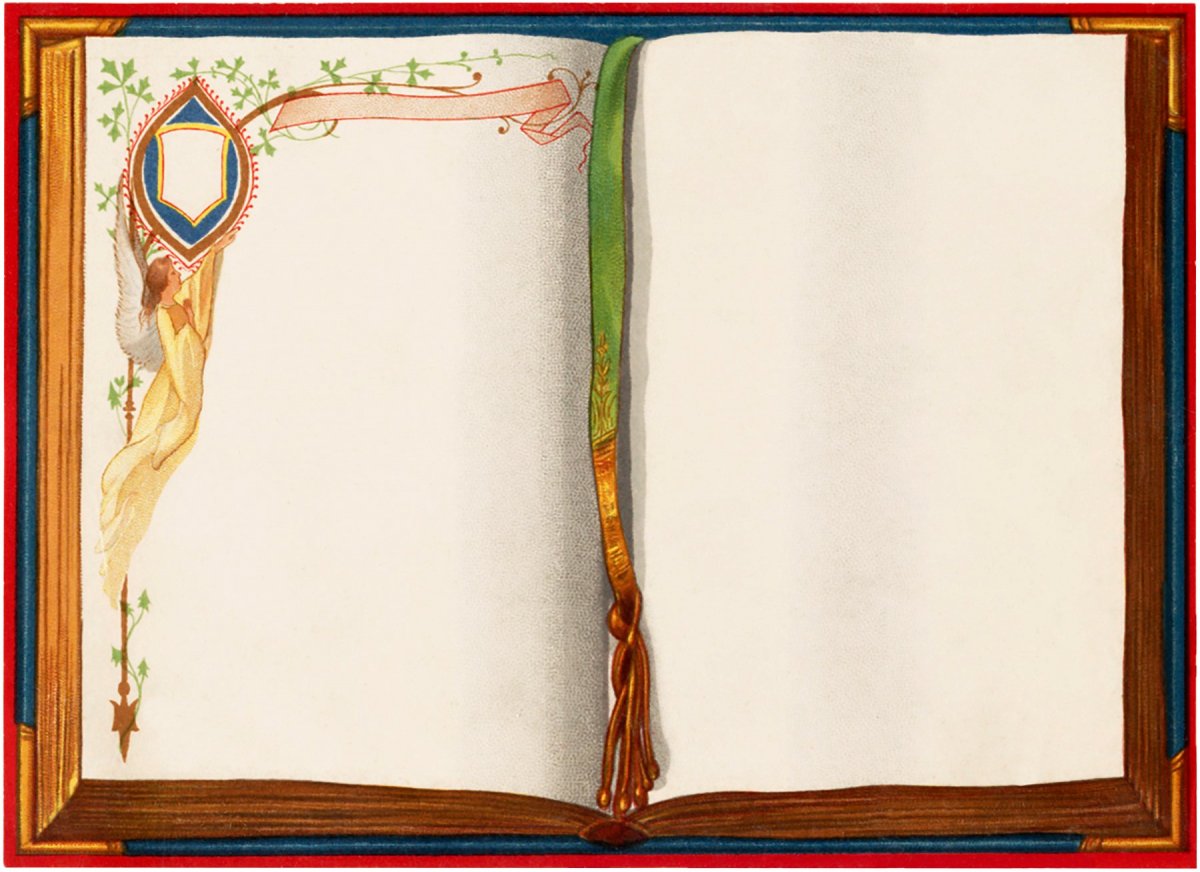 В ходе чтений дети познакомились с биографиями писателей, а также с их литературными произведениями. 
В группе были организованы выставки книг по творчеству С.Я. Маршака и Д.Н. Мамина-Сибиряка, проведены познавательные беседы и дети поучаствовали в мероприятиях, организованных сотрудниками детской поселковой библиотеки.
В ноябре в группе «Почемучки» прошли литературные чтения произведений С.Я. Маршака и Д.Н. Мамина-Сибиряка, посвященные юбилейным датам рождения писателей.
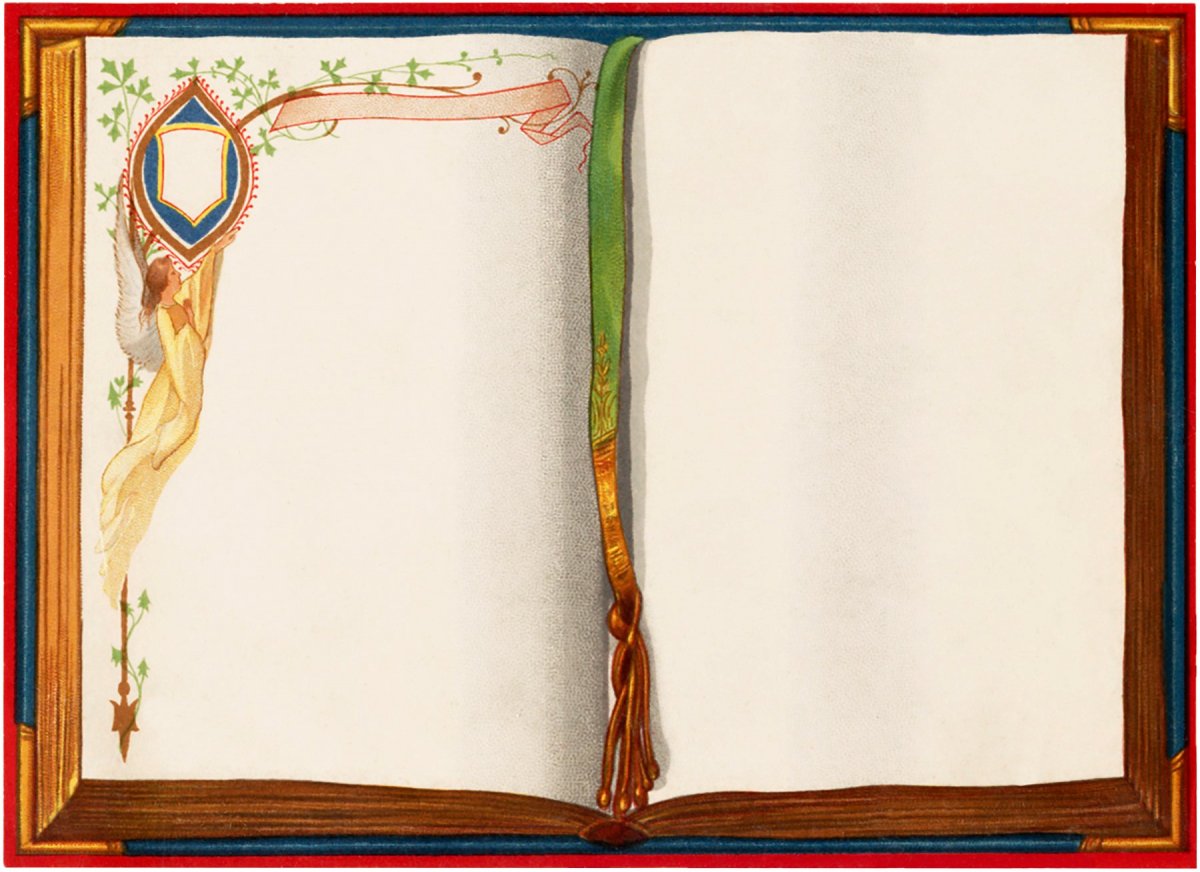 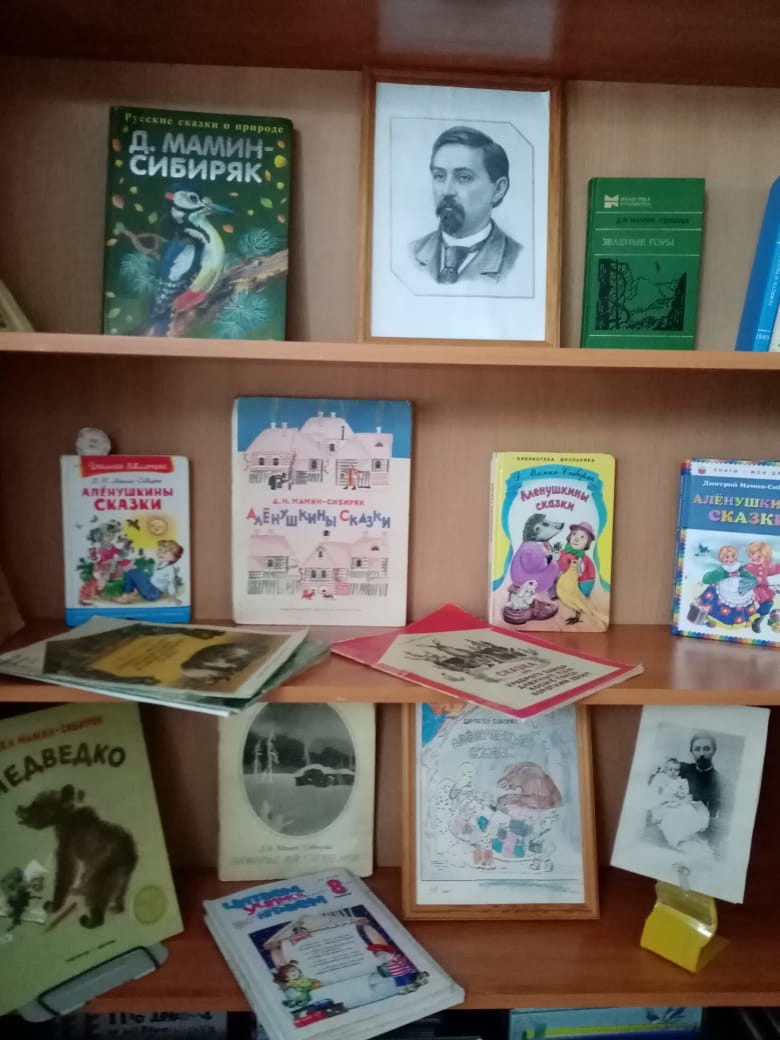 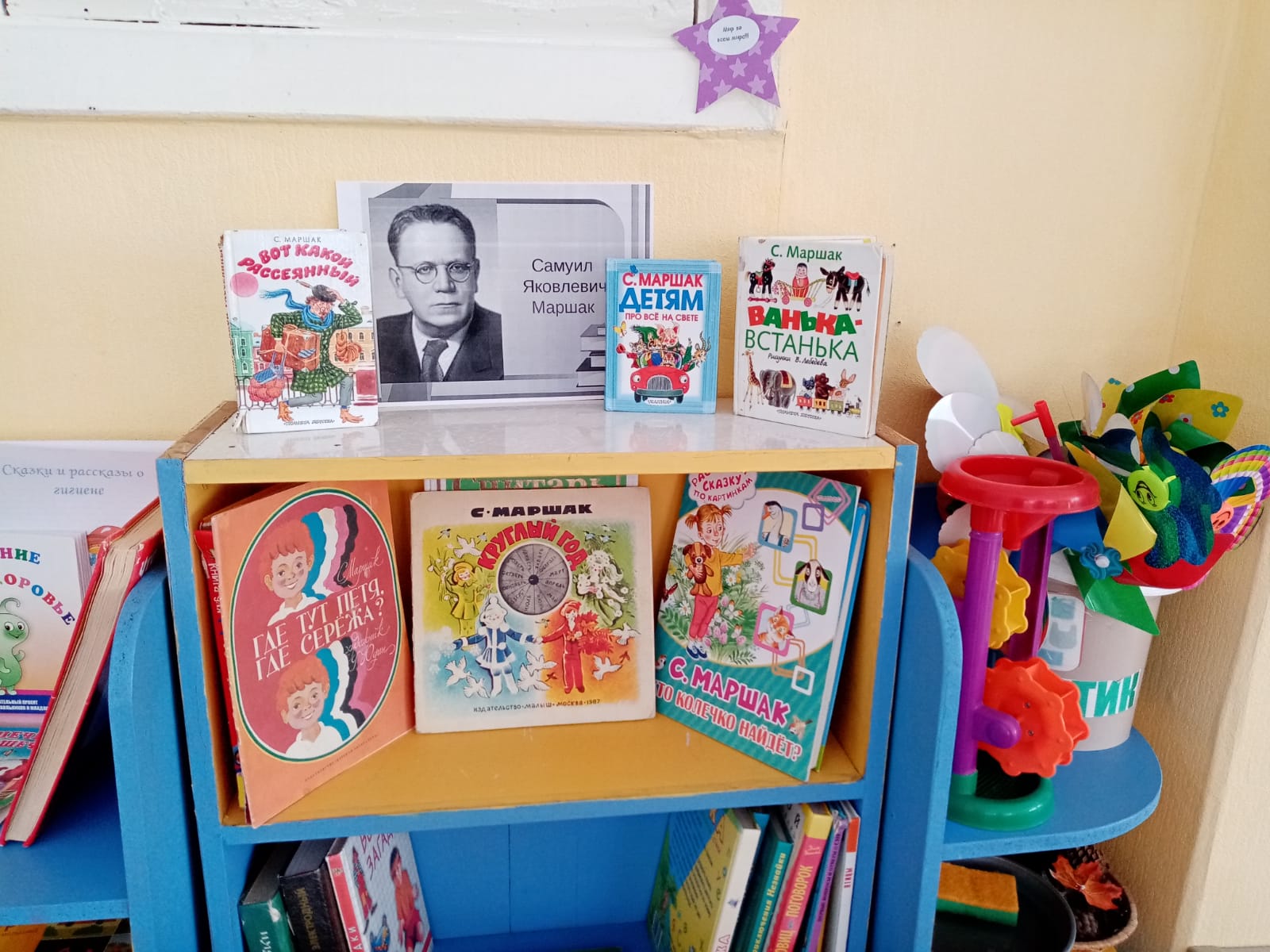 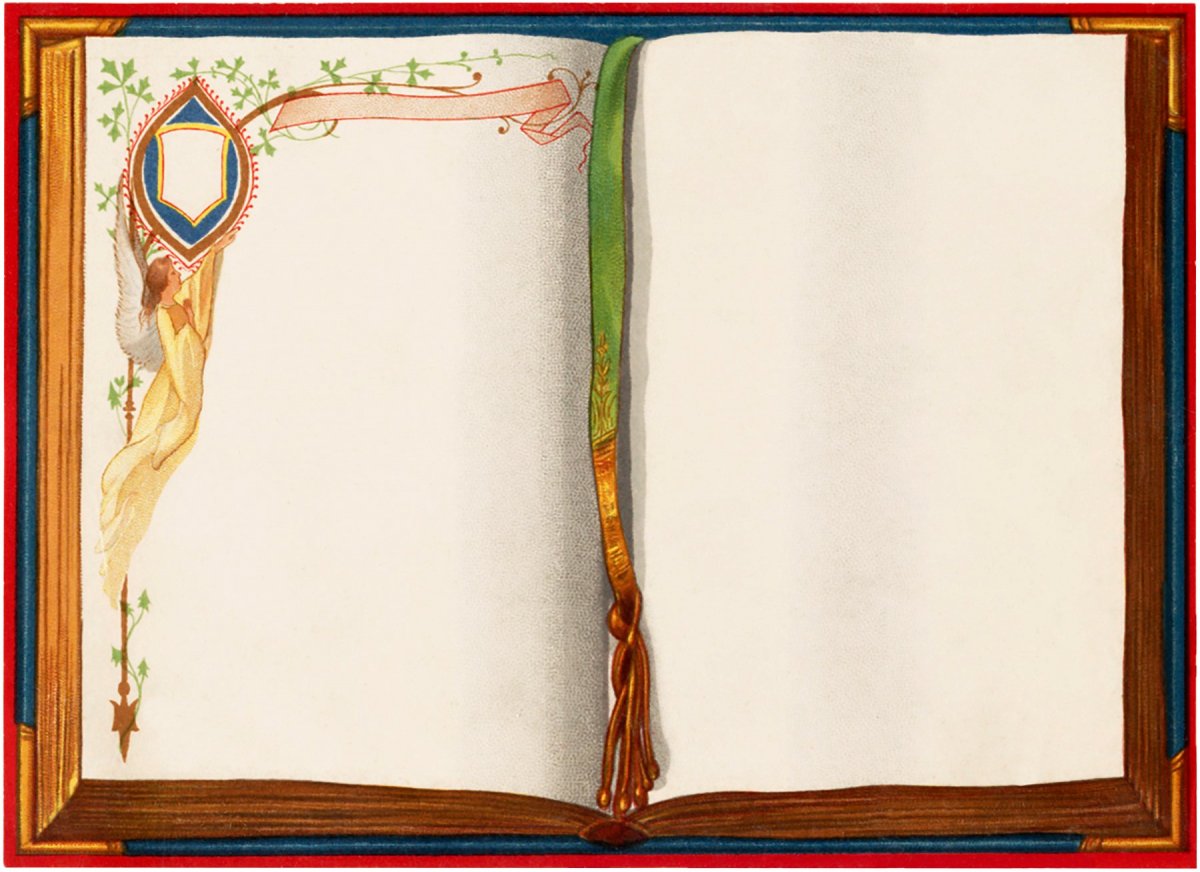 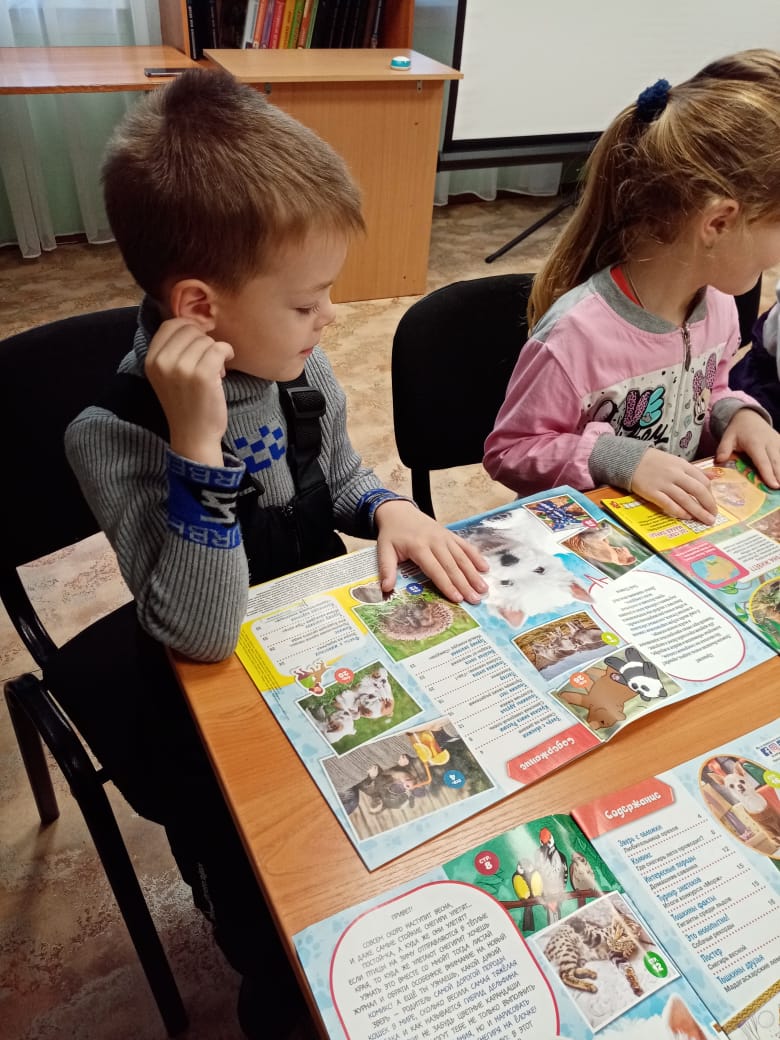 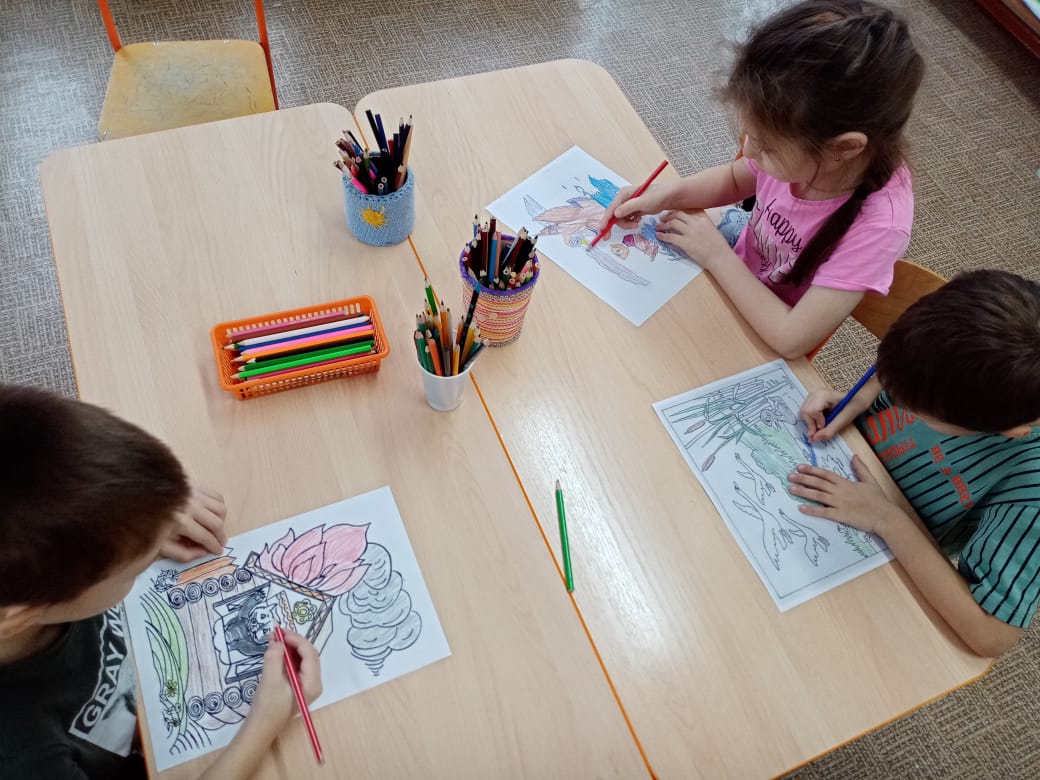 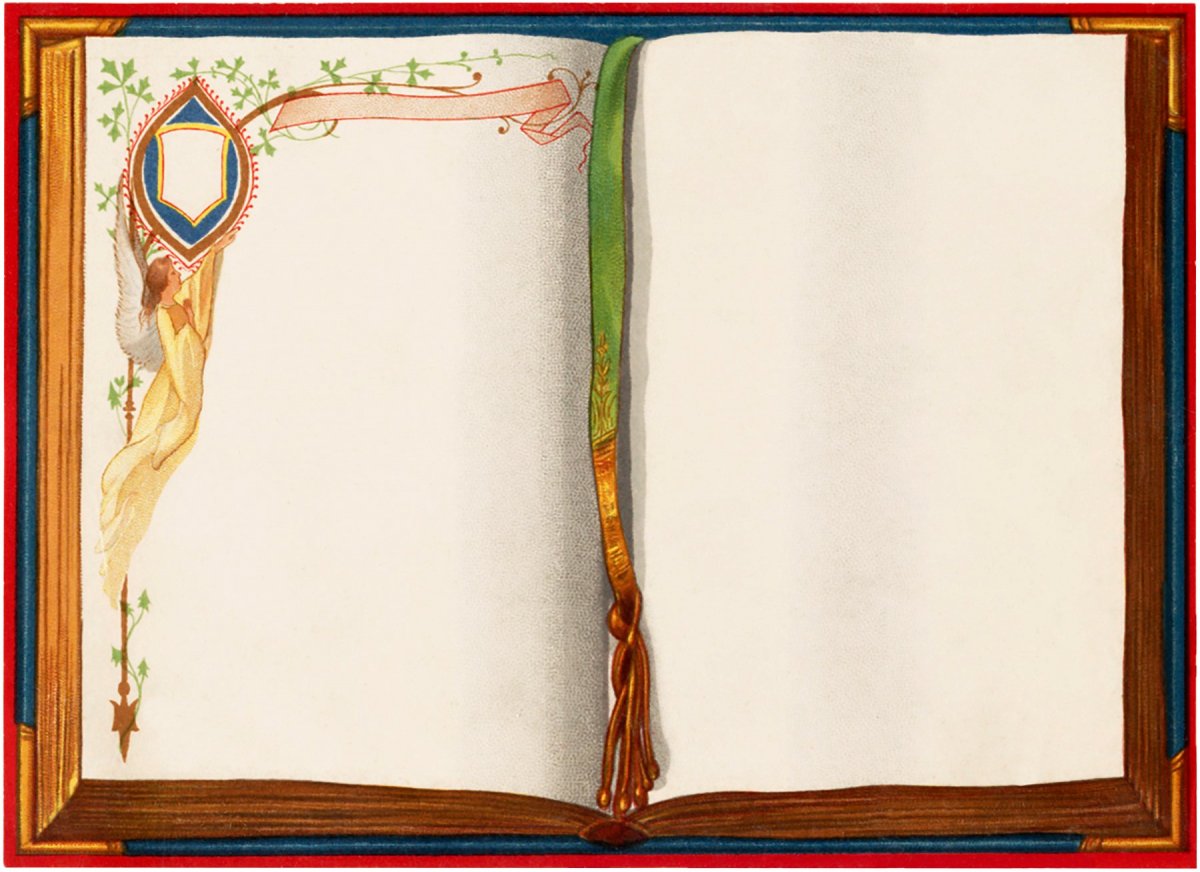 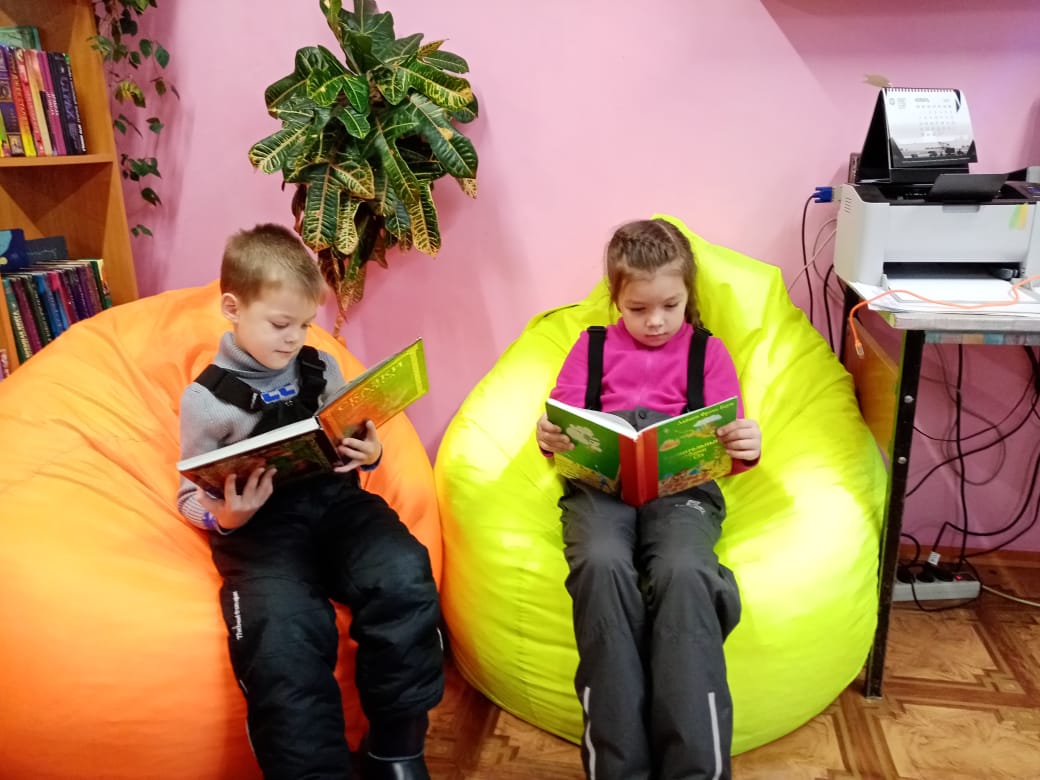 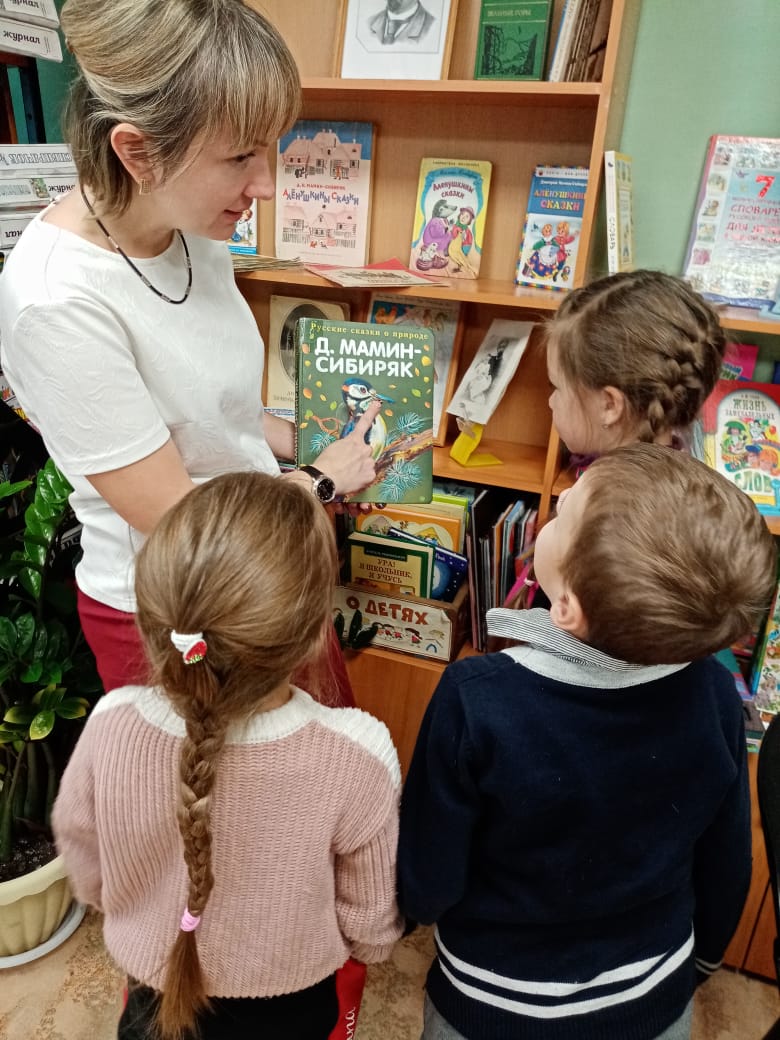 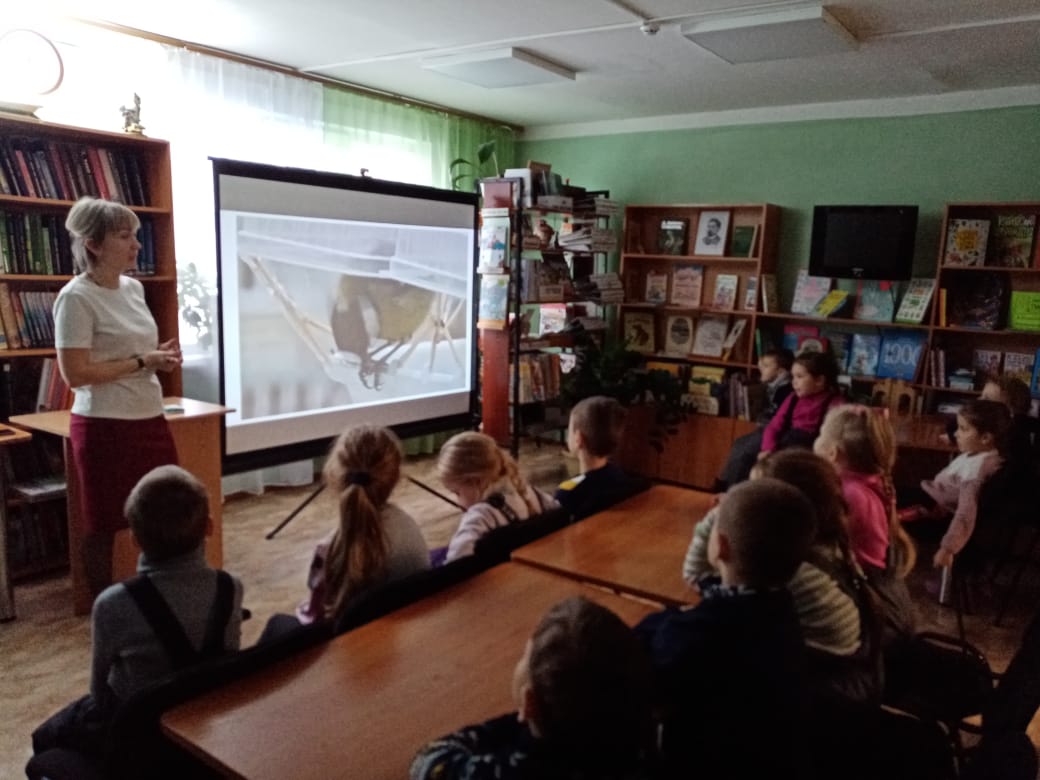 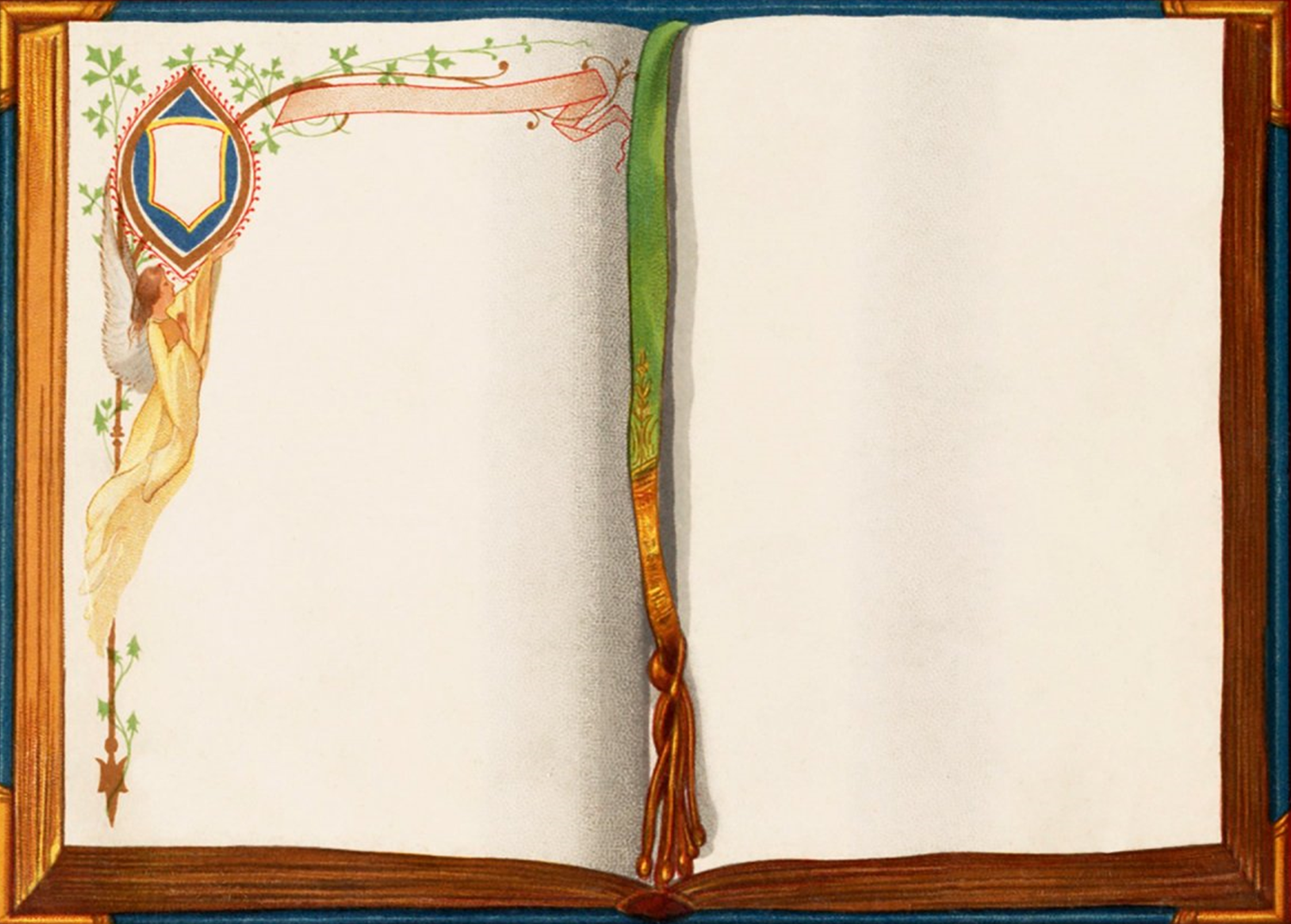 СПАСИБО 
ЗА
 ВНИМАНИЕ!
Подготовила: Посаженникова Н.В.